Cwis Ôl Troed Carbon
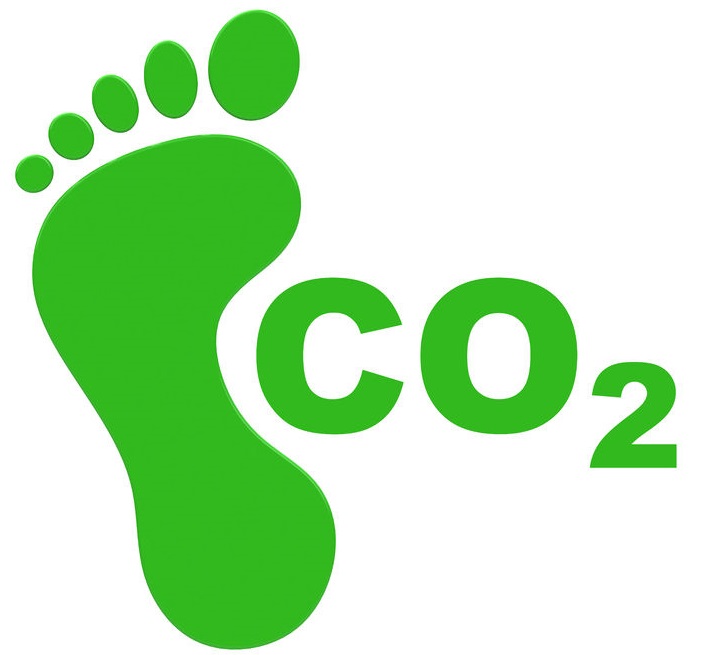 1. Sut rwyt ti’n mynd i’r ysgol fel arfer?
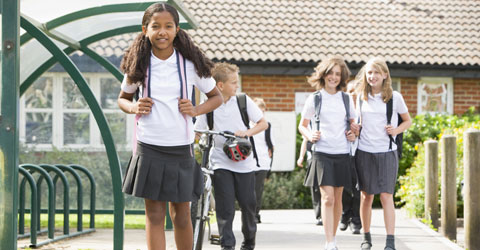 2. Pan fyddi di gyda dy deulu, sut rydych chi’n teithio fel arfer?
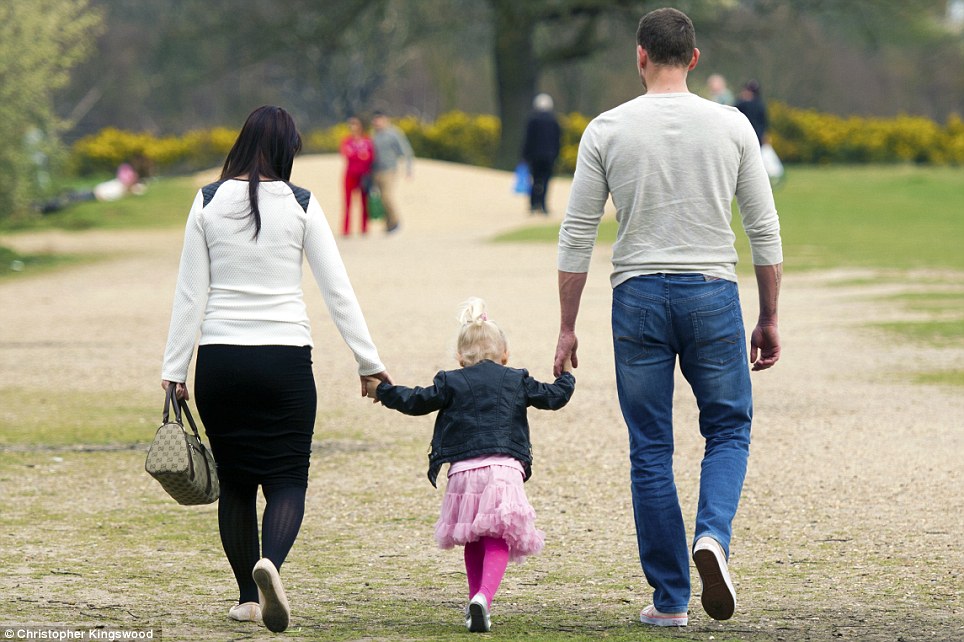 3. Pa mor aml rwyt ti’n teithio mewn awyren?
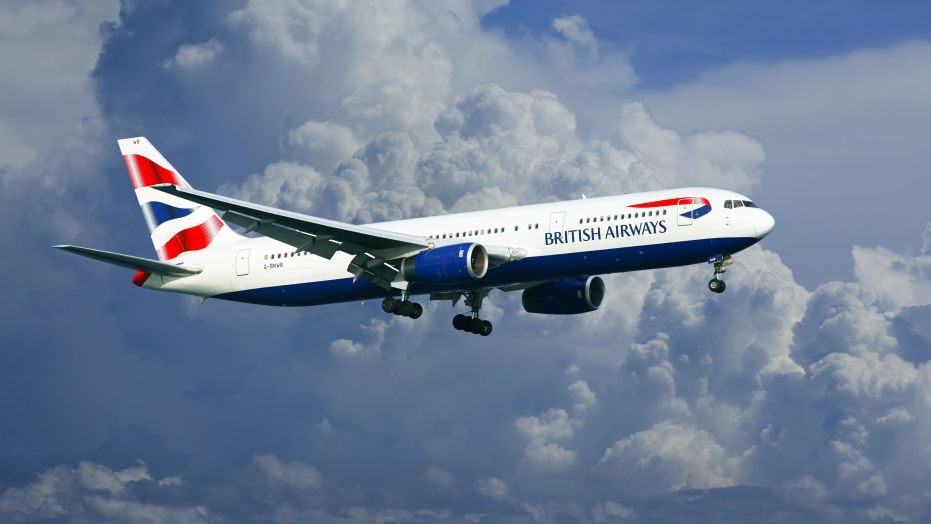 4. Sut rwyt ti’n disgrifio dy ddeiet?
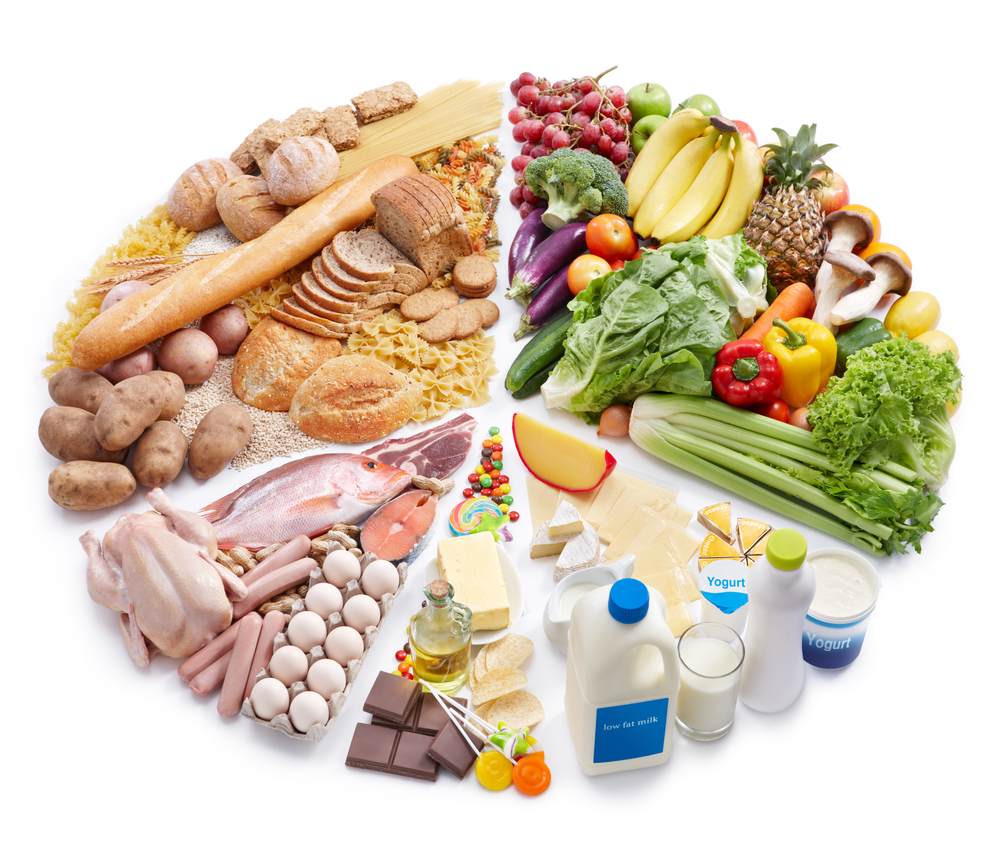 5. Faint o’r bwyd sydd ar dy blât yn cael ei daflu?
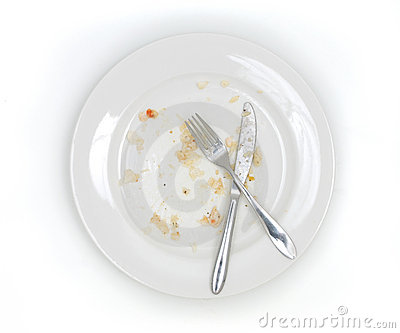 6. Pa mor aml rwyt ti’n defnyddio poteli yfed plastig?
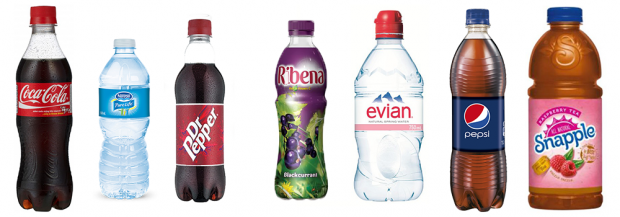 7. Pa fath o gartref rwyt ti’n byw ynddo?
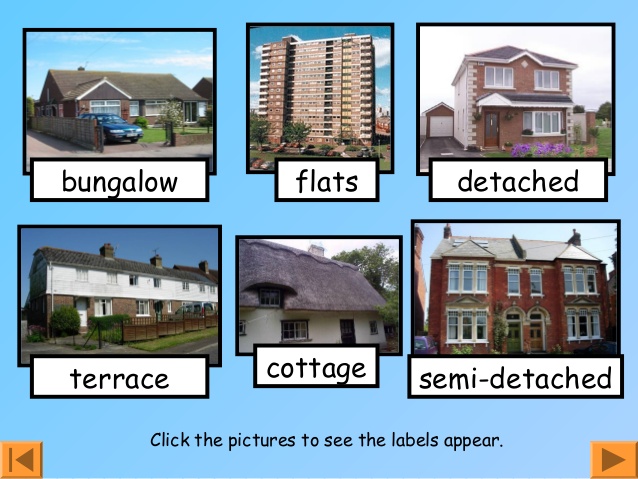 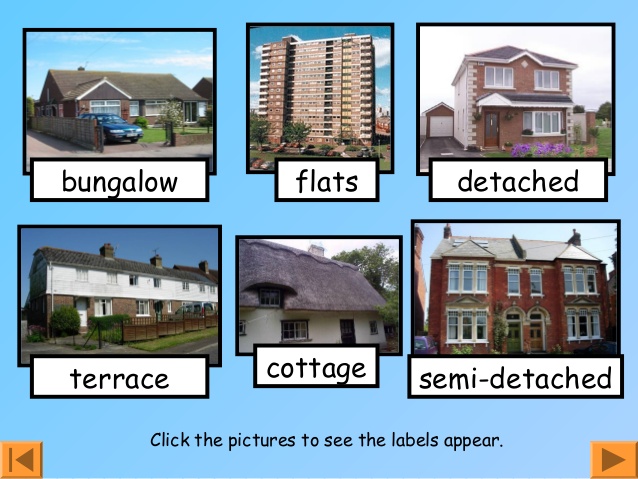 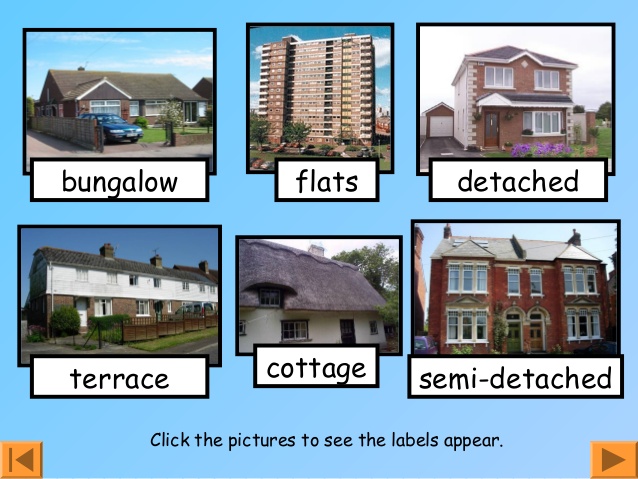 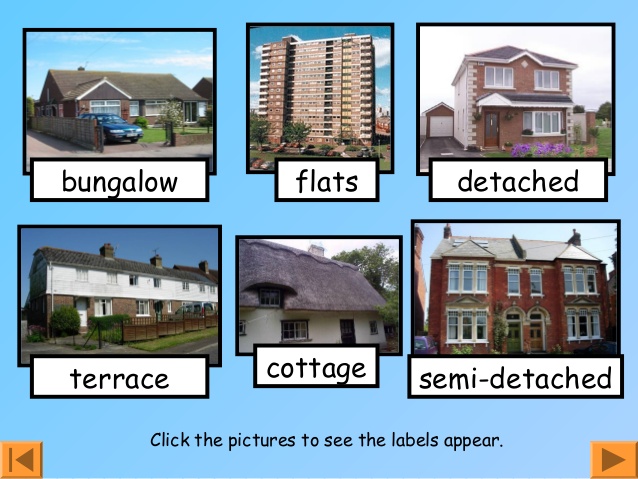 8. Wyt ti’n diffodd goleuadau ac offer yn gyfan gwbl yn hytrach na’u gadael ar ‘stand-by’?
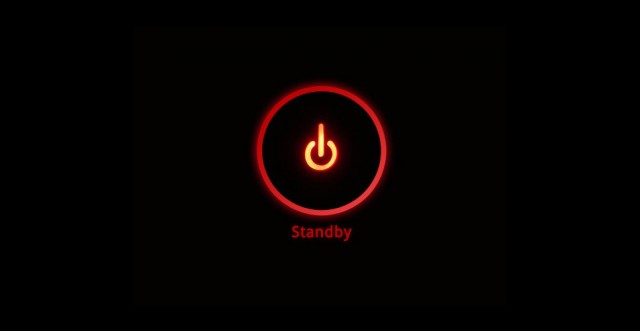 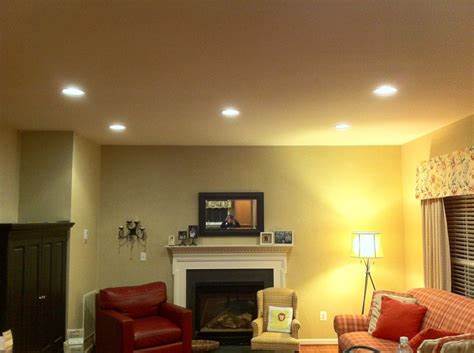 9. Oes gennych chi anifail anwes?
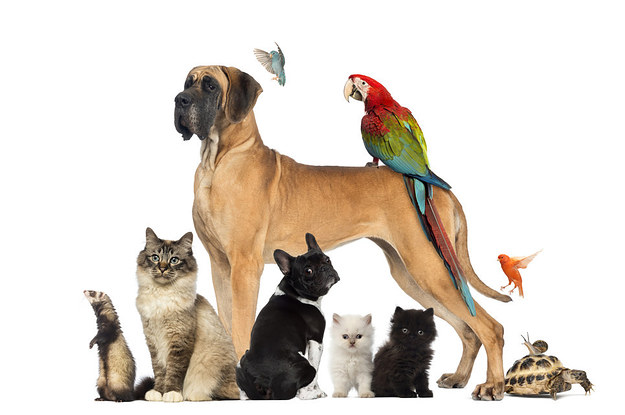 10. Wyt ti’n defnyddio bagiau siopa amldro?
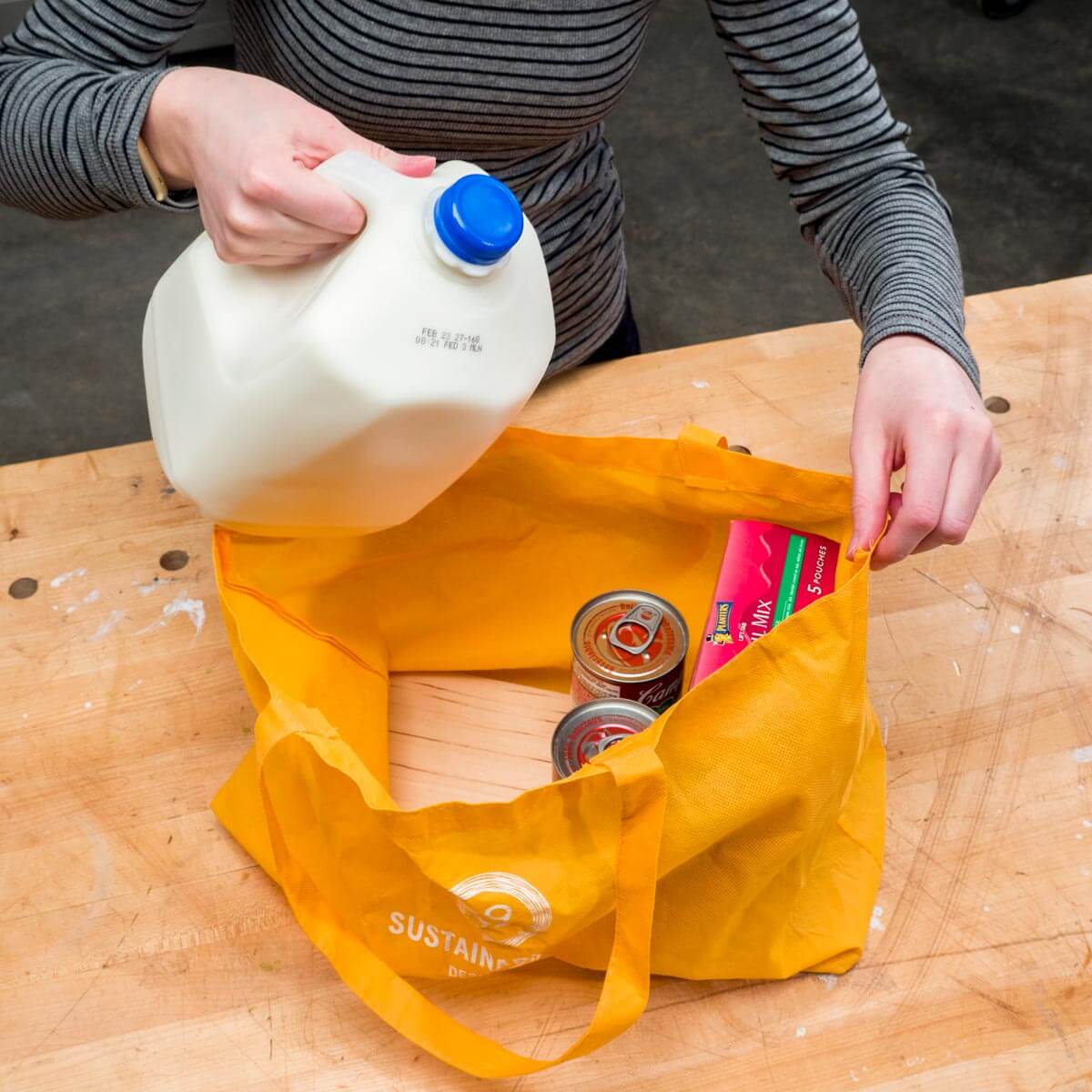 11. Sut rwyt ti’n ymolchi?
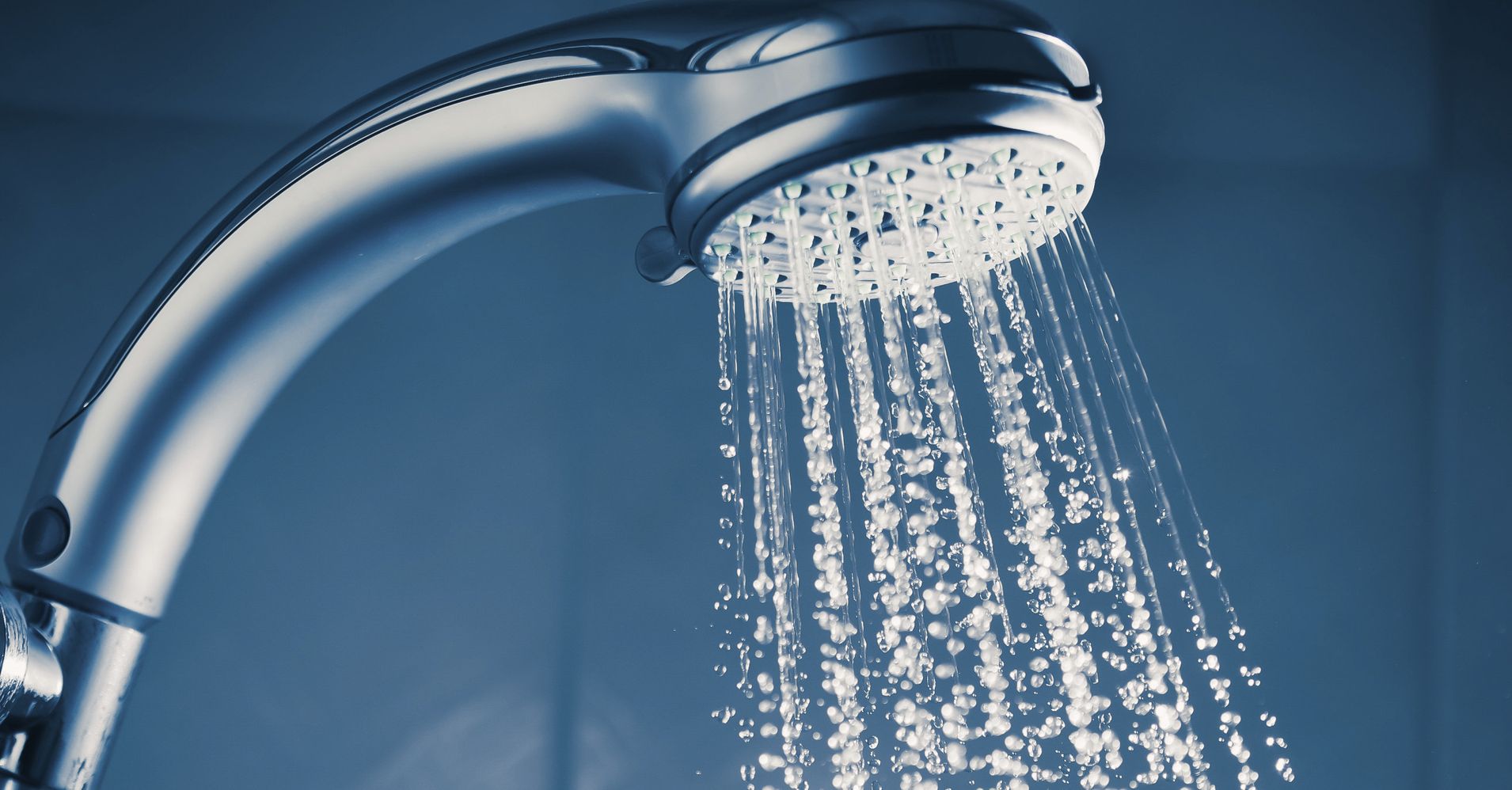 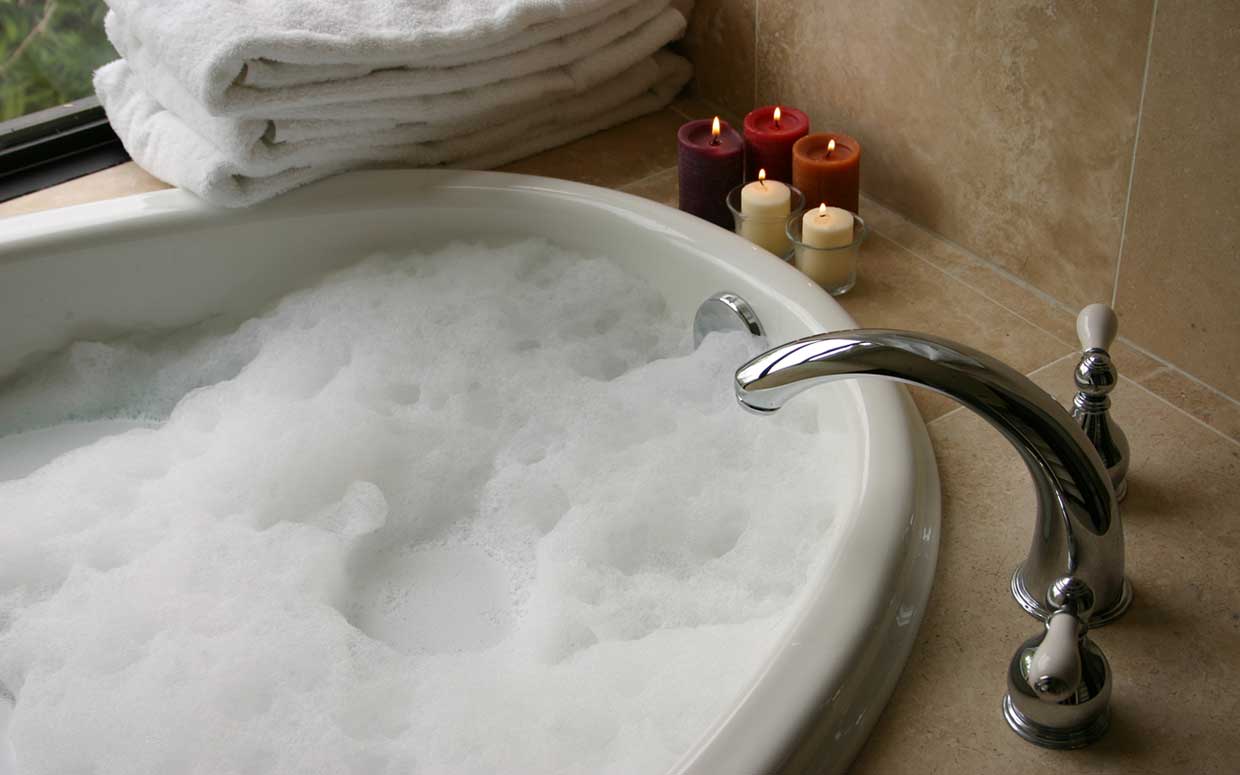 12. Wyt ti’n diffodd y dŵr wrth frwshio dy ddannedd?
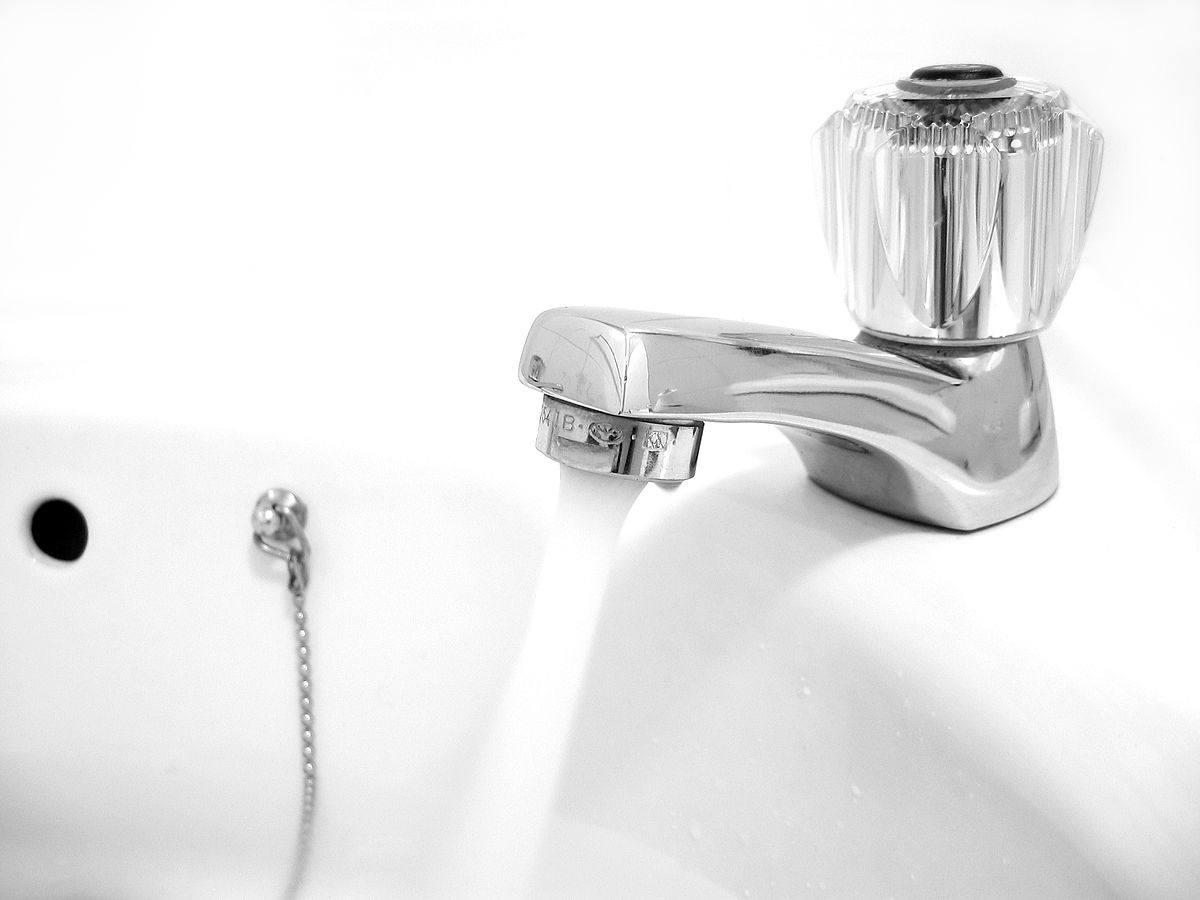 13. Pa mor aml rwyt ti’n cael dillad newydd?
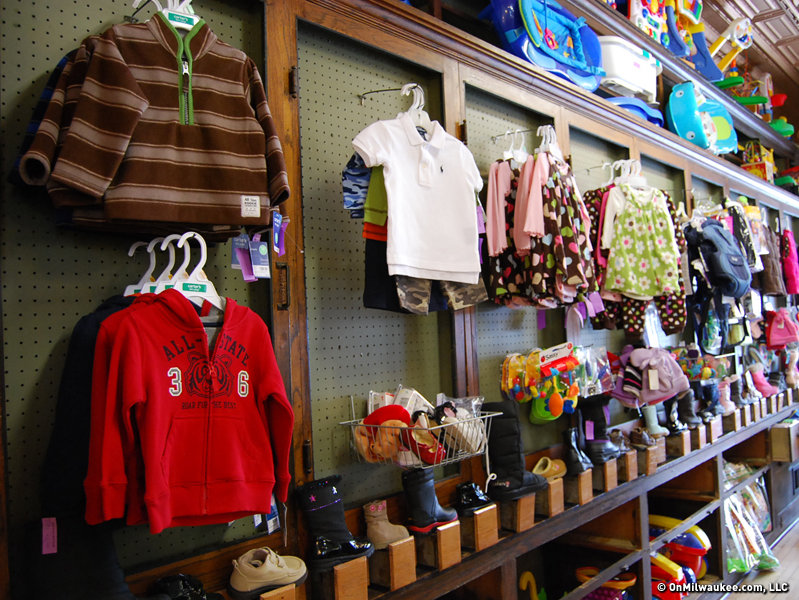 14. Beth rwyt ti’n ei ailgylchu?
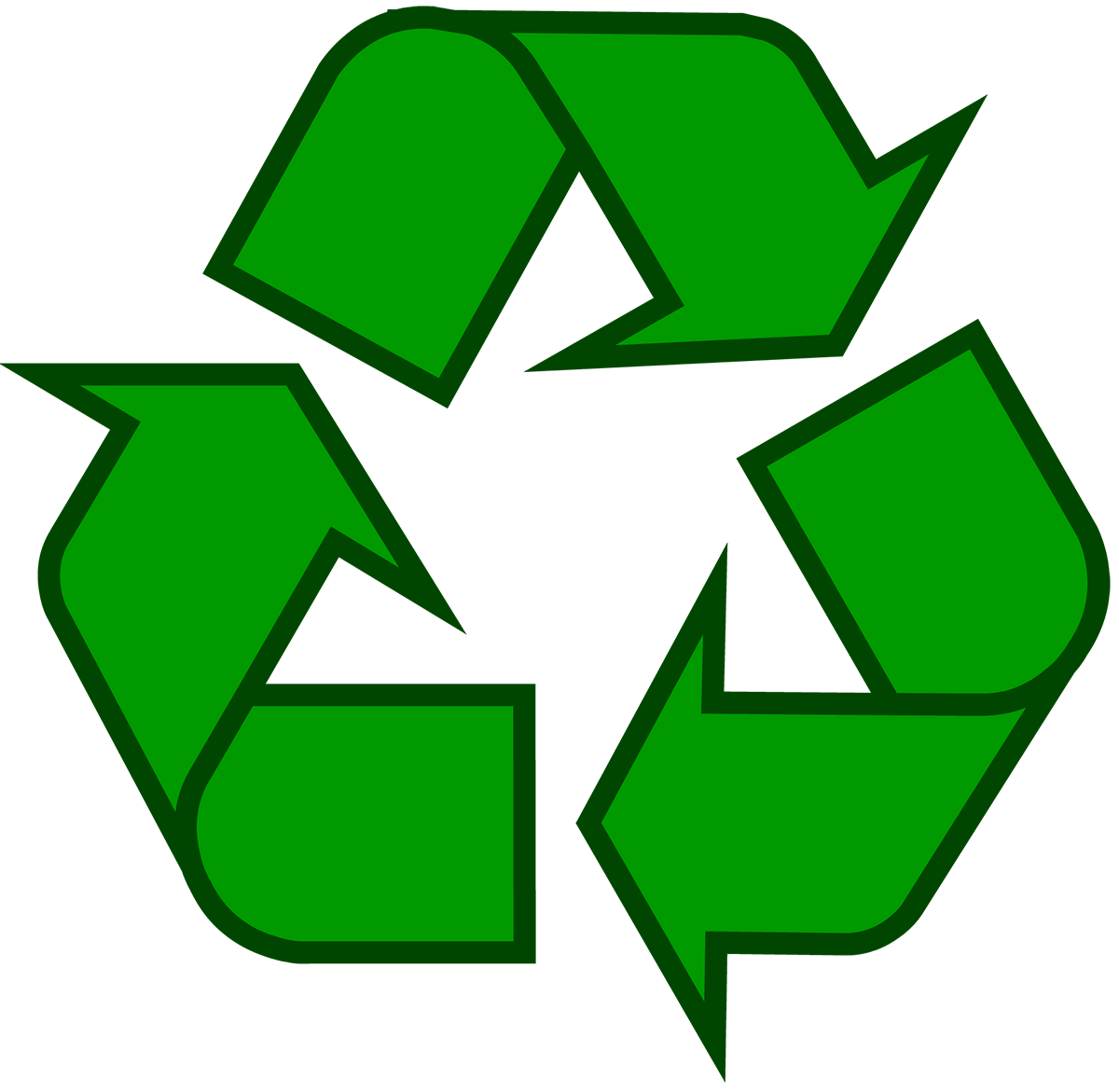 15. Sawl awr y dydd rwyt ti a'r teulu yn gwylio'r teledu, yn defnyddio cyfrifiadur neu'n chwarae gemau fideo?
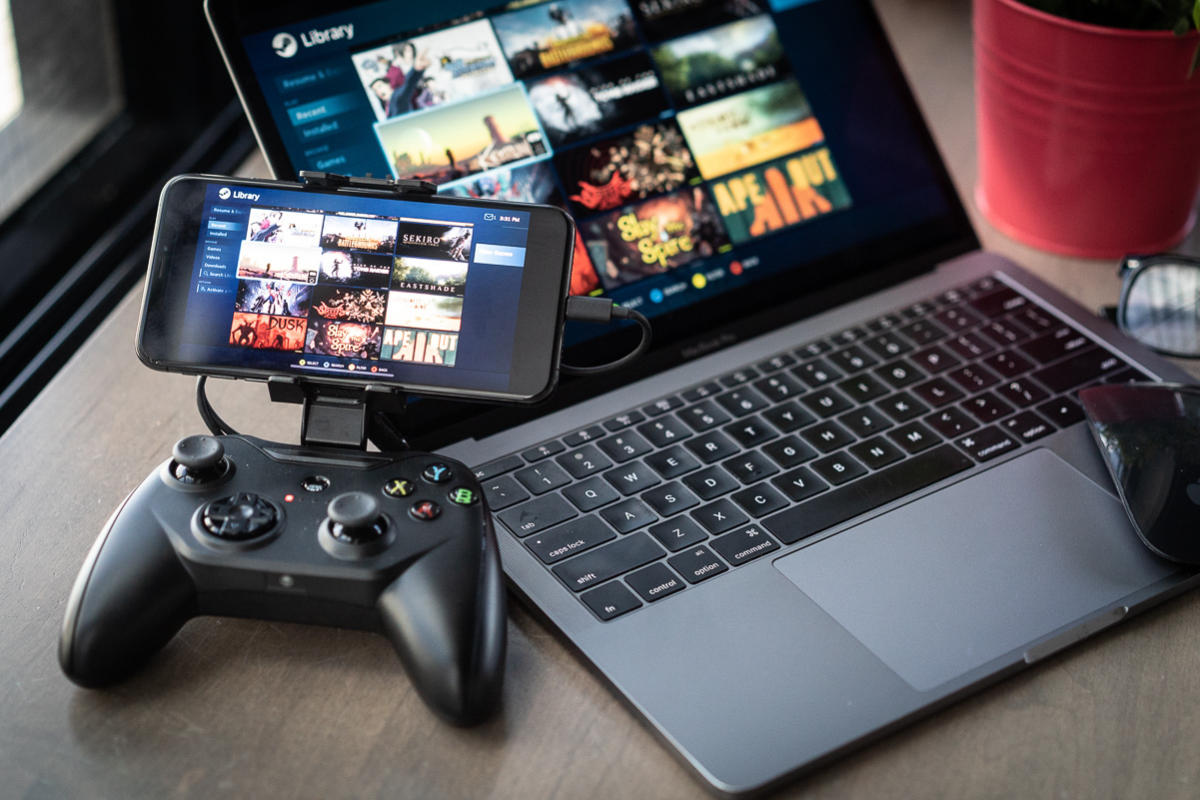 Cwis Ôl Troed Carbon
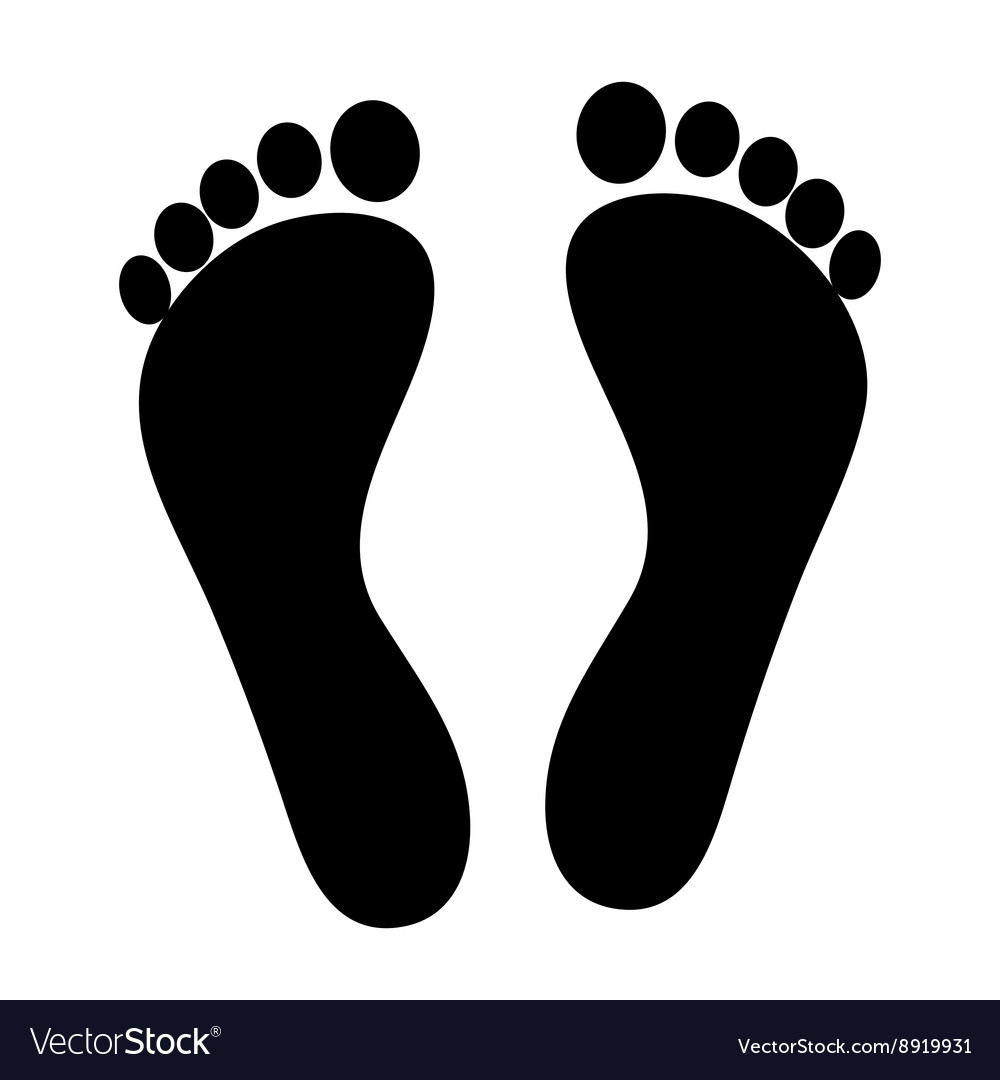 Mae’n amser edrych ar y sgoriau
1. Sut rwyt ti’n mynd i’r ysgol fel arfer?
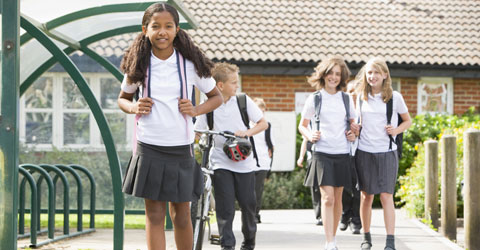 2. Pan fyddi di gyda dy deulu, sut rydych chi’n teithio fel arfer?
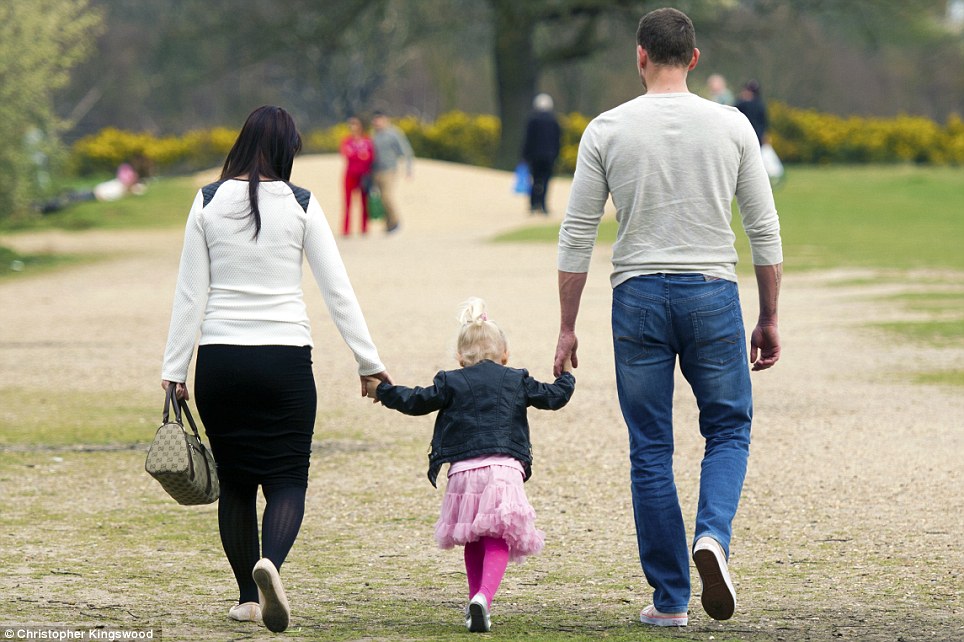 3. Pa mor aml rwyt ti’n teithio mewn awyren?
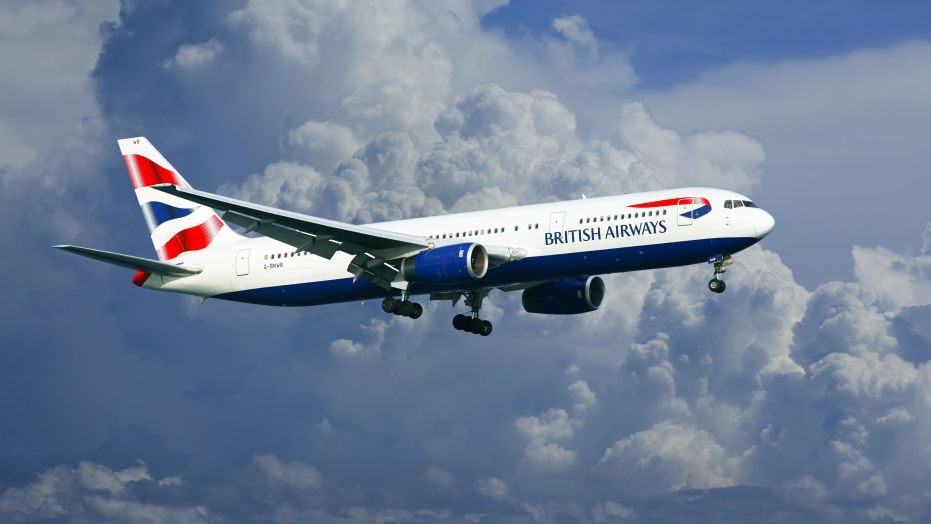 4. Sut rwyt ti’n disgrifio dy ddeiet?
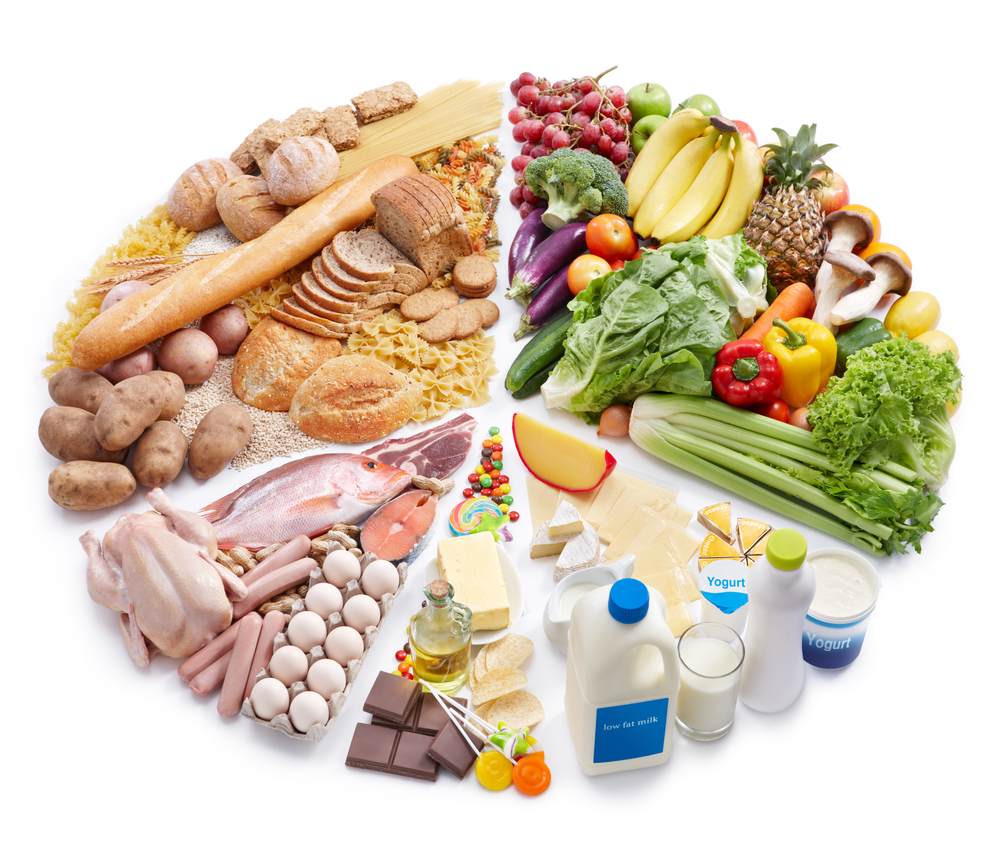 5. Faint o’r bwyd sydd ar dy blât yn cael ei daflu?
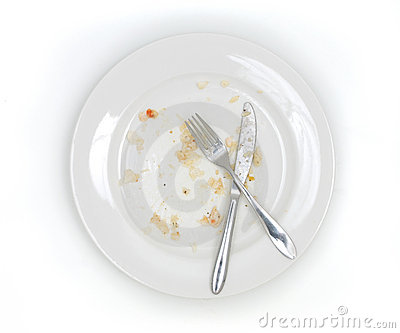 6. Pa mor aml rwyt ti’n defnyddio poteli yfed plastig?
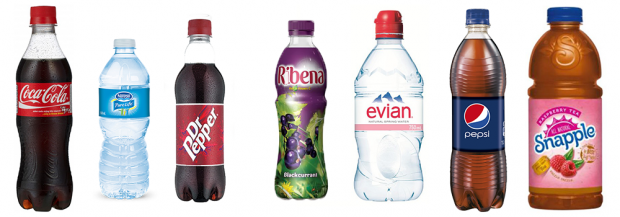 7. Pa fath o gartref rwyt ti’n byw ynddo?
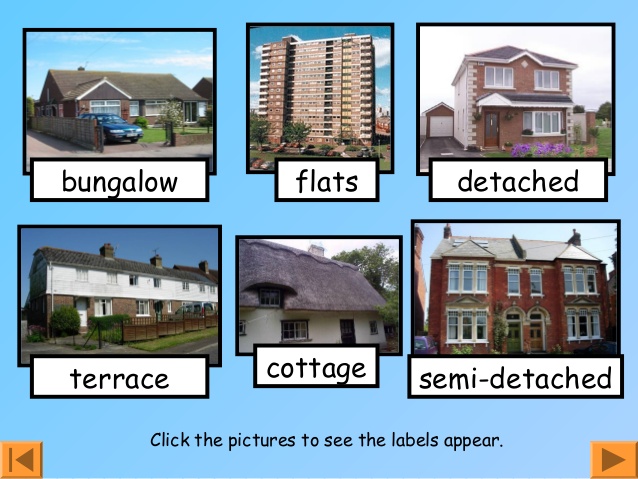 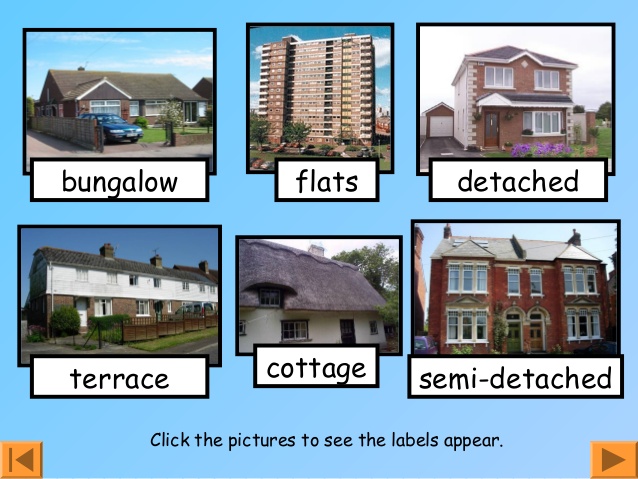 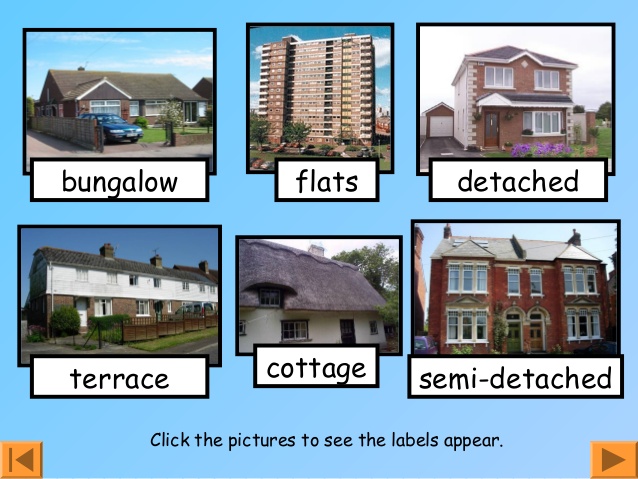 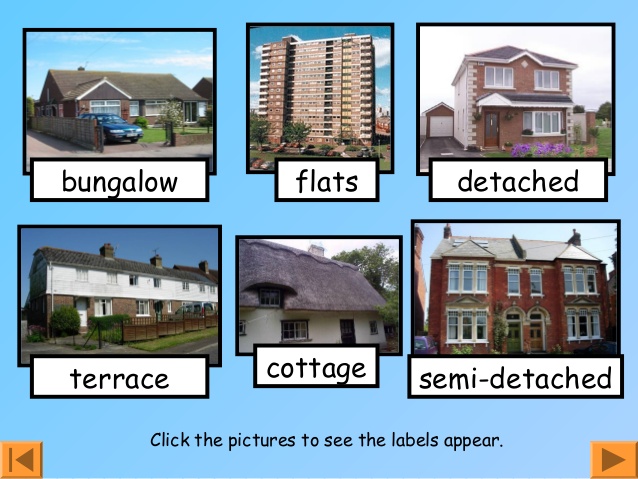 8. Wyt ti’n diffodd goleuadau ac offer yn hytrach na’u eu gadael ar ‘stand-by?
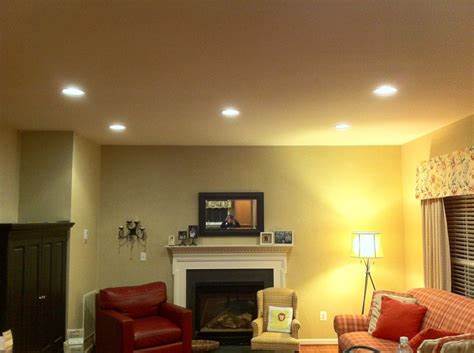 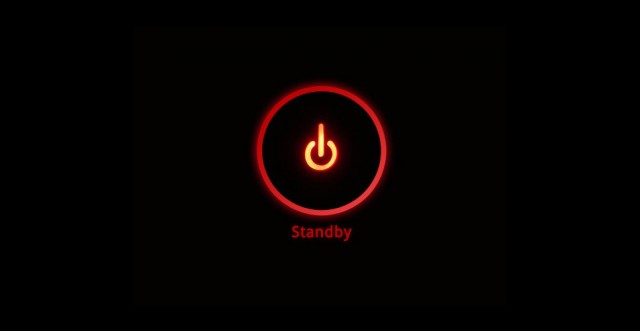 9. Oes gennych chi anifail anwes?
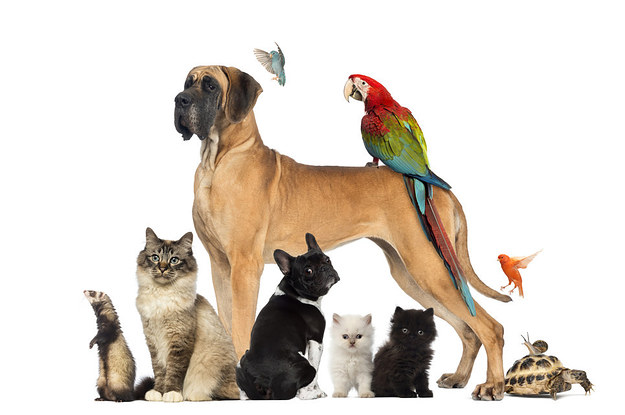 10. Wyt ti’n defnyddio bagiau siopa amldro?
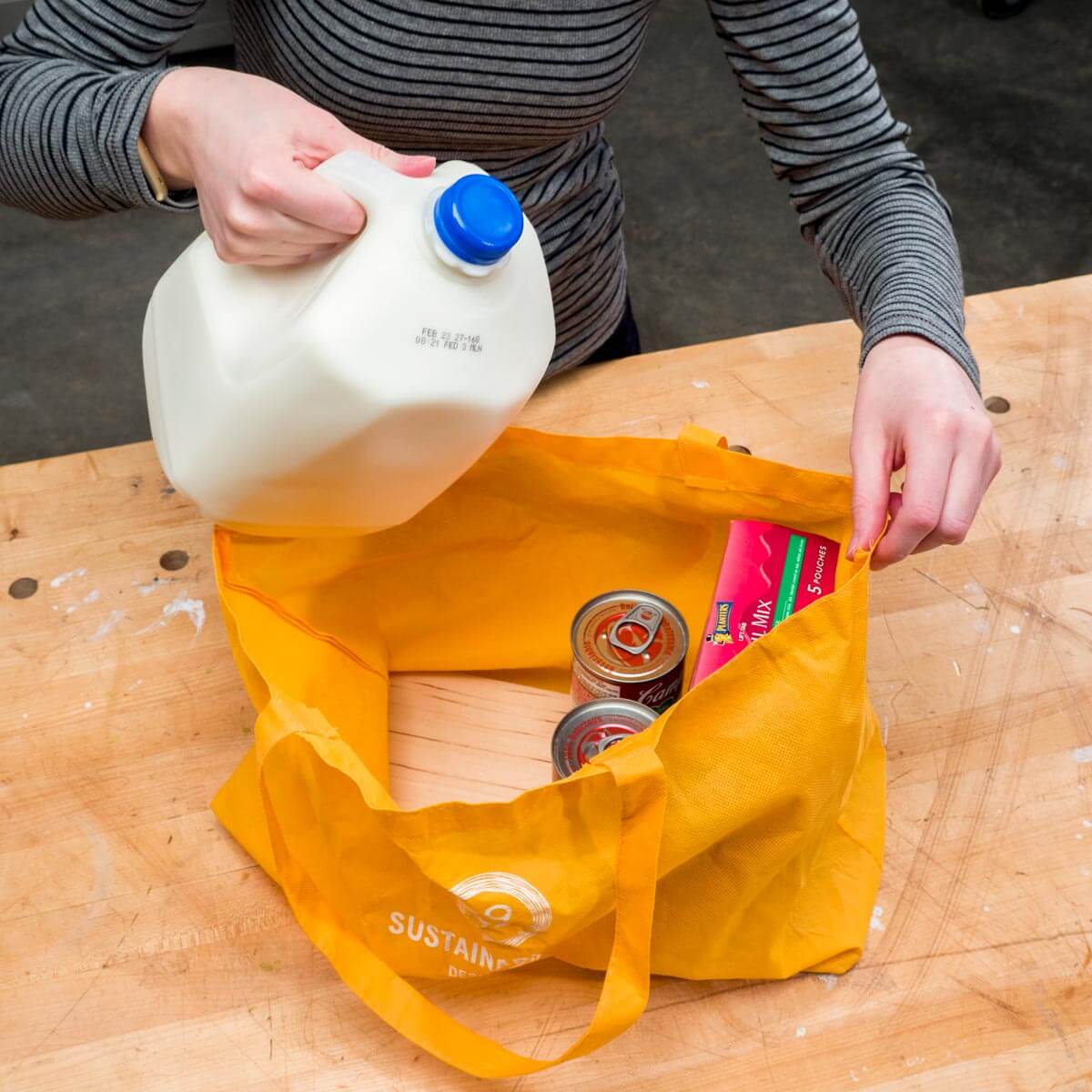 11. Sut rwyt ti’n ymolchi?
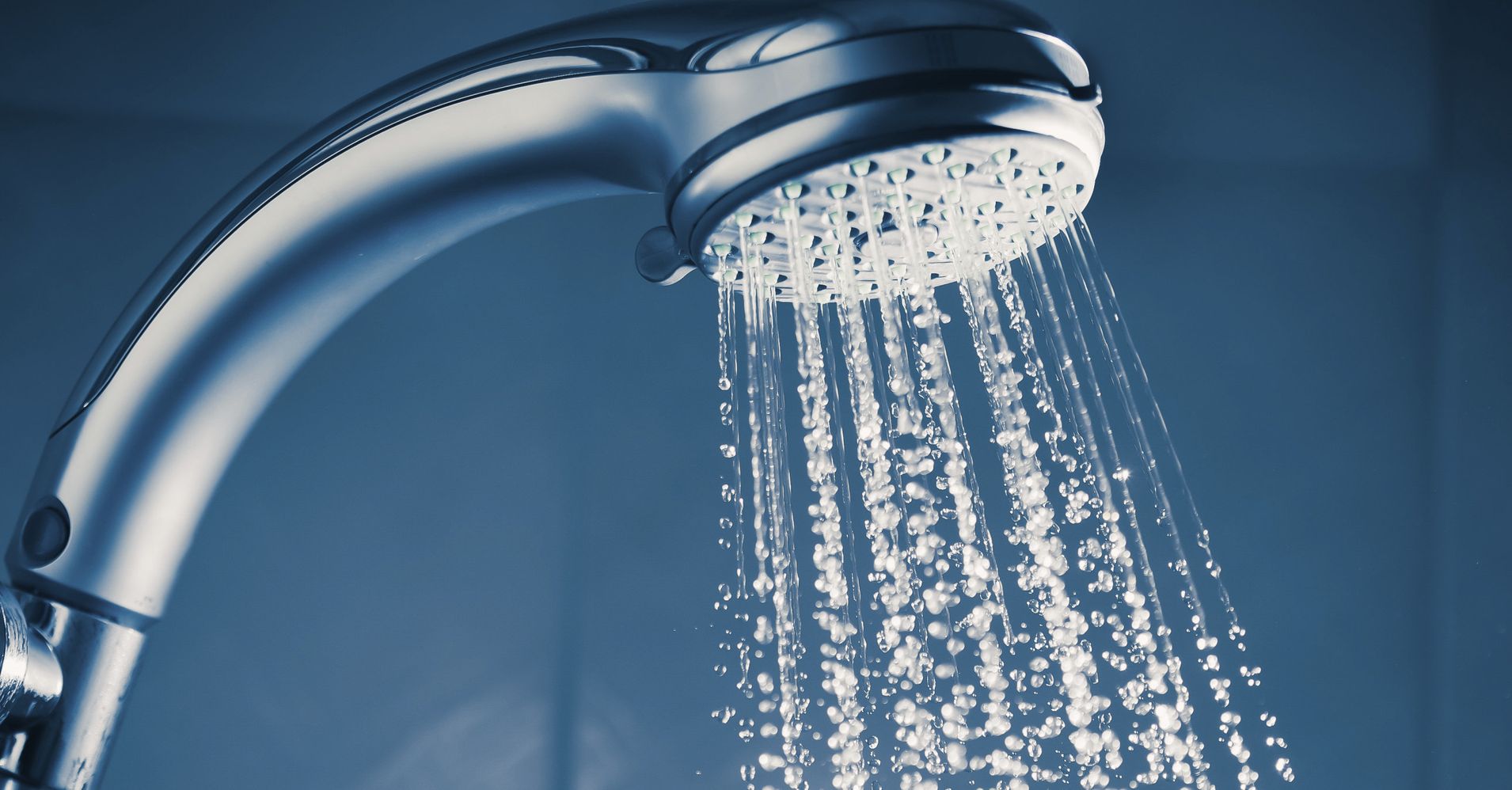 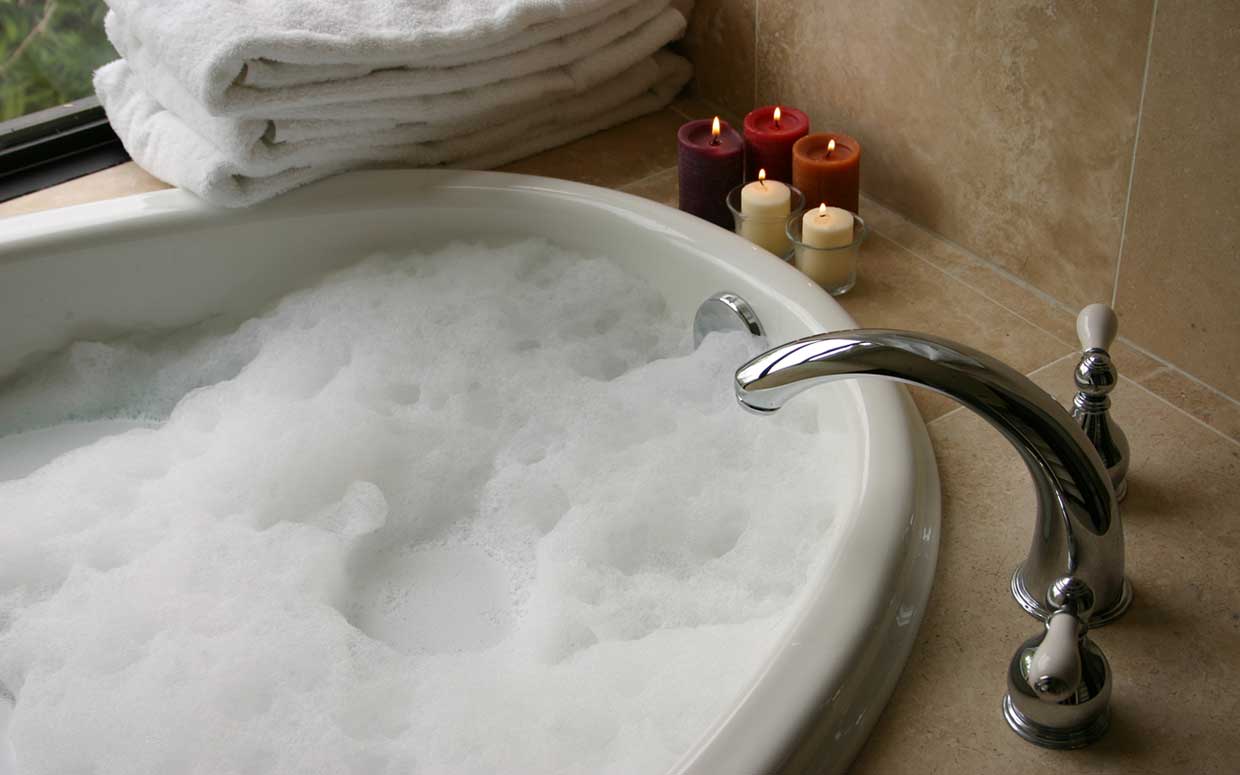 12. Wyt ti’n diffodd y dŵr wrth frwshio dy ddannedd?
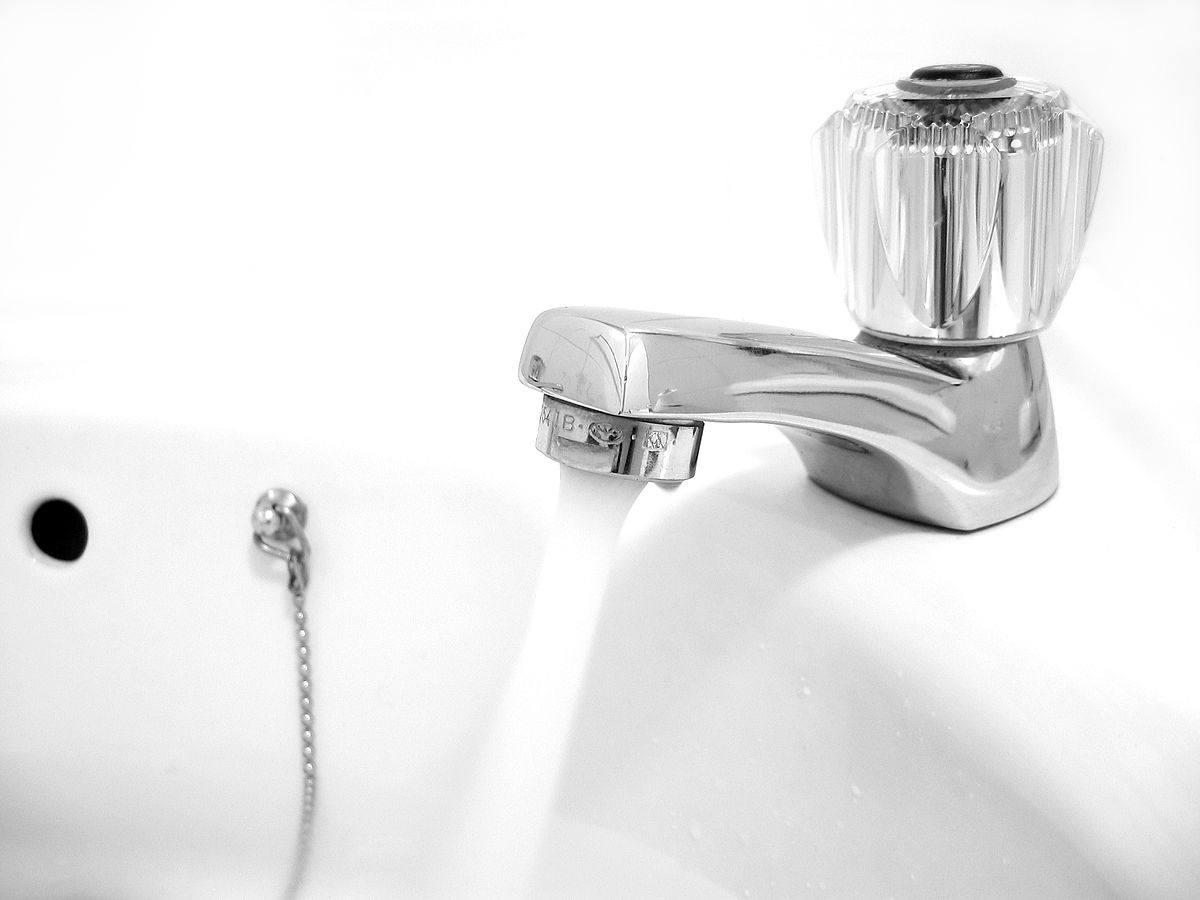 13. Pa mor aml rwyt ti’n cael dillad newydd?
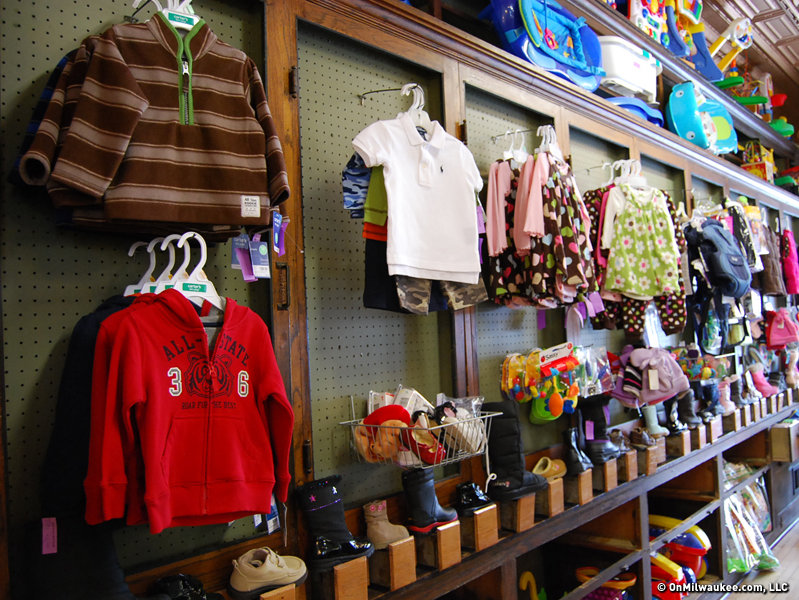 14. Beth rwyt ti’n ei ailgylchu?
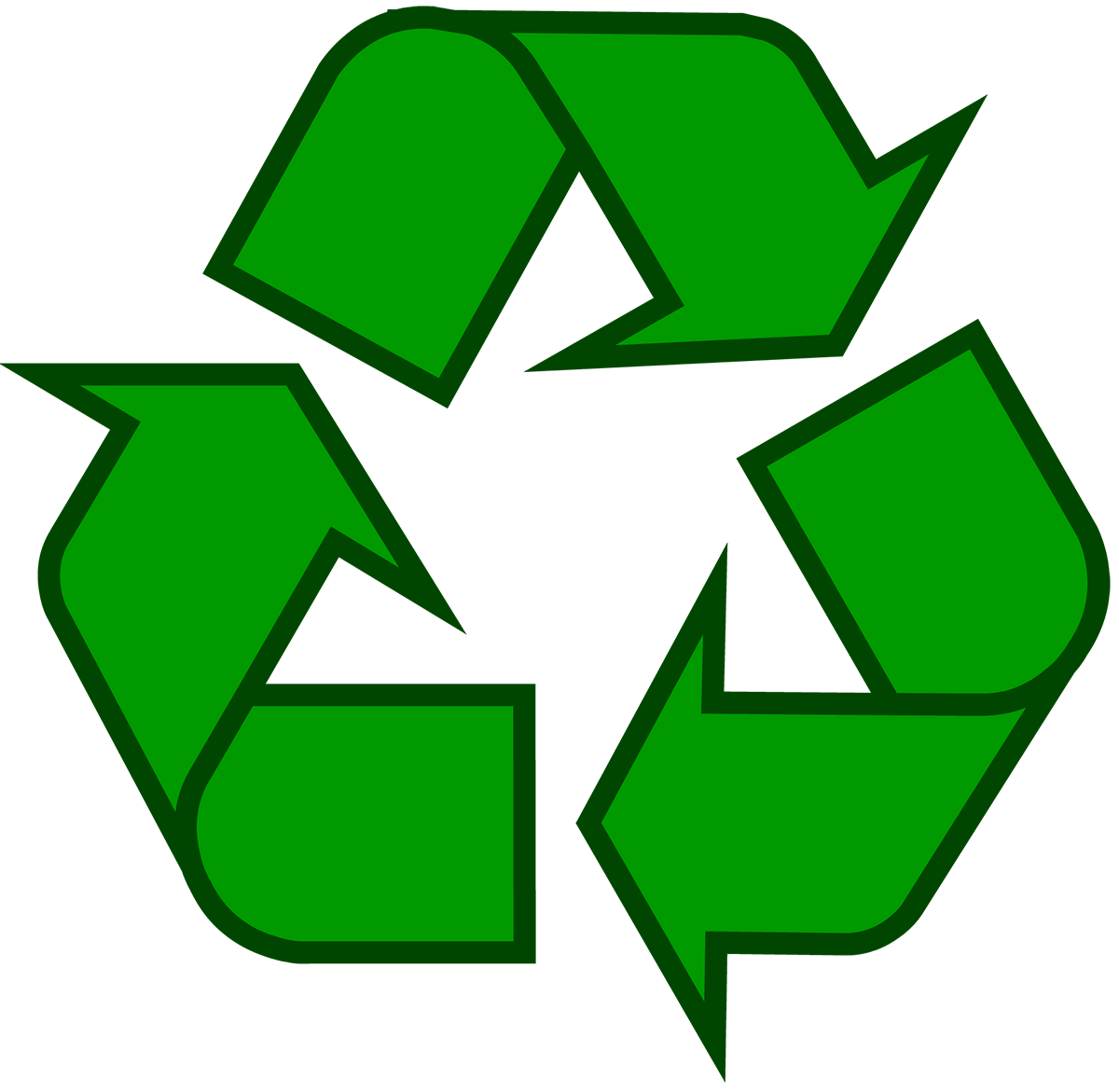 15. Sawl awr y dydd rwyt ti a'r teulu yn gwylio'r teledu, yn defnyddio cyfrifiadur neu'n chwarae gemau fideo?
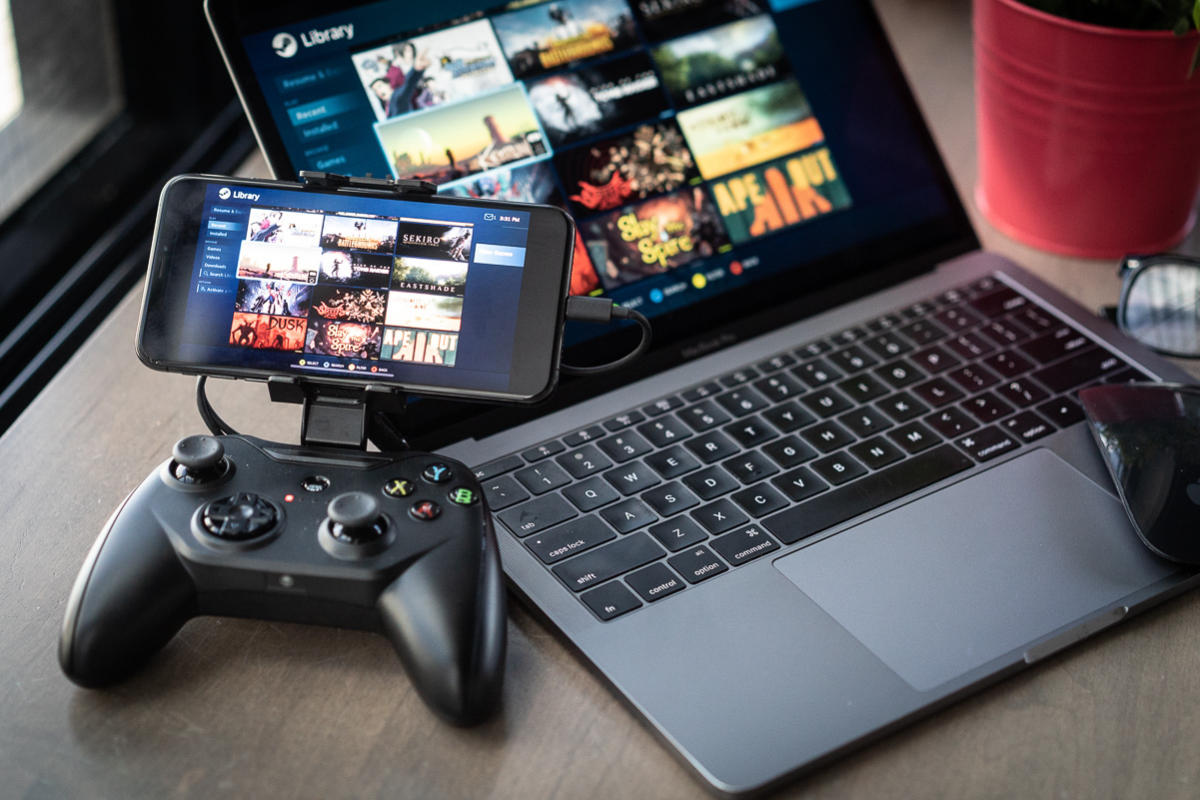 Y canlyniadau!
Faint o bwyntiau sydd gennyt ti?
Llai na 30 pwynt:   Eco-Sêr! 
Rwyt ti’n amlwg yn meddwl yn ofalus am y dewisiadau rwyt ti’n eu gwneud a sut maen nhw’n effeithio ar y blaned. Dal ati gyda’r gwaith da a cheisio dangos i bobl eraill y gwaith da rwyt ti’n ei wneud.
Rhwng 30 a 60 pwynt: 
Rwyt ti bron yno! 
Rwyt ti’n meddwl yn fawr am y dewisiadau rwyt ti’n eu gwneud sy’n effeithio ar y blaned.  Rwyt ti’n gwneud rhai dewisiadau gwych. Edrycha ar eich cwis eto a gwneud un newid a fydd yn gwneud gwahaniaeth. Da iawn ti!
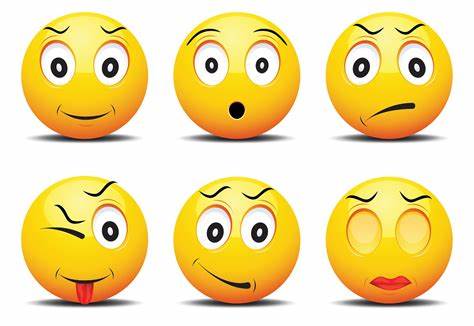 Rhwng 60 a 80 pwynt: 
Gallet ti wneud yn well. 
Rwyt ti’n meddwl am rai o’r dewisiadau rwyt ti’n eu gwneud a sut maen nhw’n effeithio ar yr amgylchedd. Mae angen i ti wneud rhai newidiadau i gael mwy o effaith.  Rwyt ti’n gwneud rhai dewisiadau gwych. Edrycha ar eich cwis eto a gwneud dau newid a fydd yn gwneud gwahaniaeth. Rho gynnig arall ar y cwis mewn mis a gweld a yw dy sgôr wedi newid. Cer amdani!
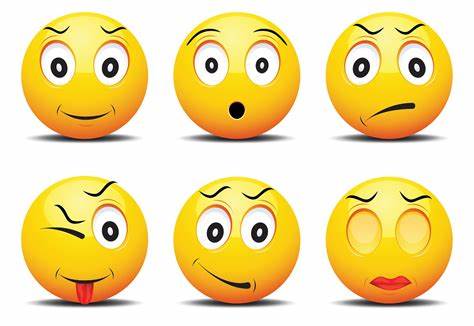 Dros 80 pwynt: 
Mae angen i ti wneud rhai newidiadau.
Mae angen i ti wneud rhai newidiadau i dy ffordd o fyw i sicrhau nad wyt ti’n cael effaith negyddol ar yr amgylchedd. Edrycha ar eich cwis eto a gwneud tri newid a fydd yn gwneud gwahaniaeth. Rho gynnig arall ar y cwis mewn mis a gweld a yw dy sgôr wedi newid. Cer amdani!
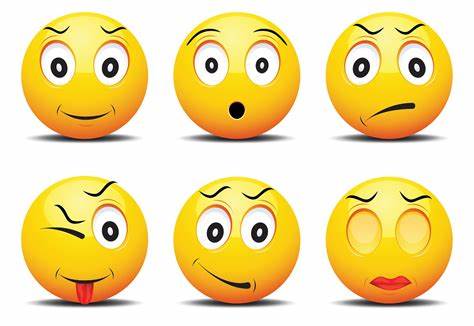